HOUSING, INFRASTRUCTURE COMMUNITIES CANADA INFORMED INVESTOR APPROACH
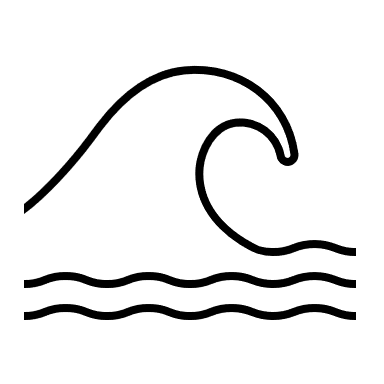 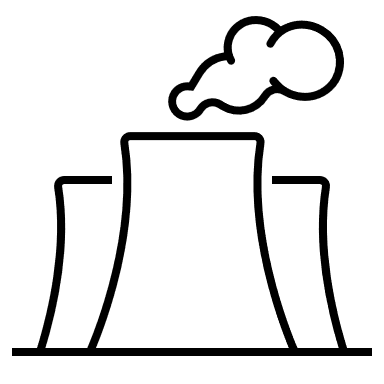 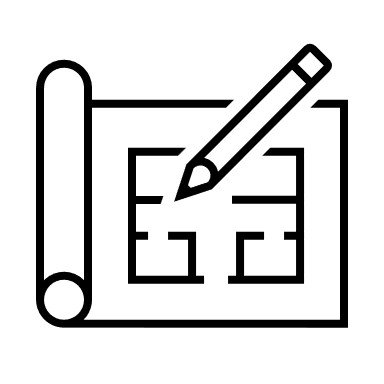 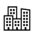 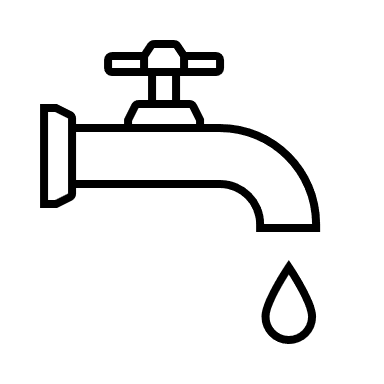